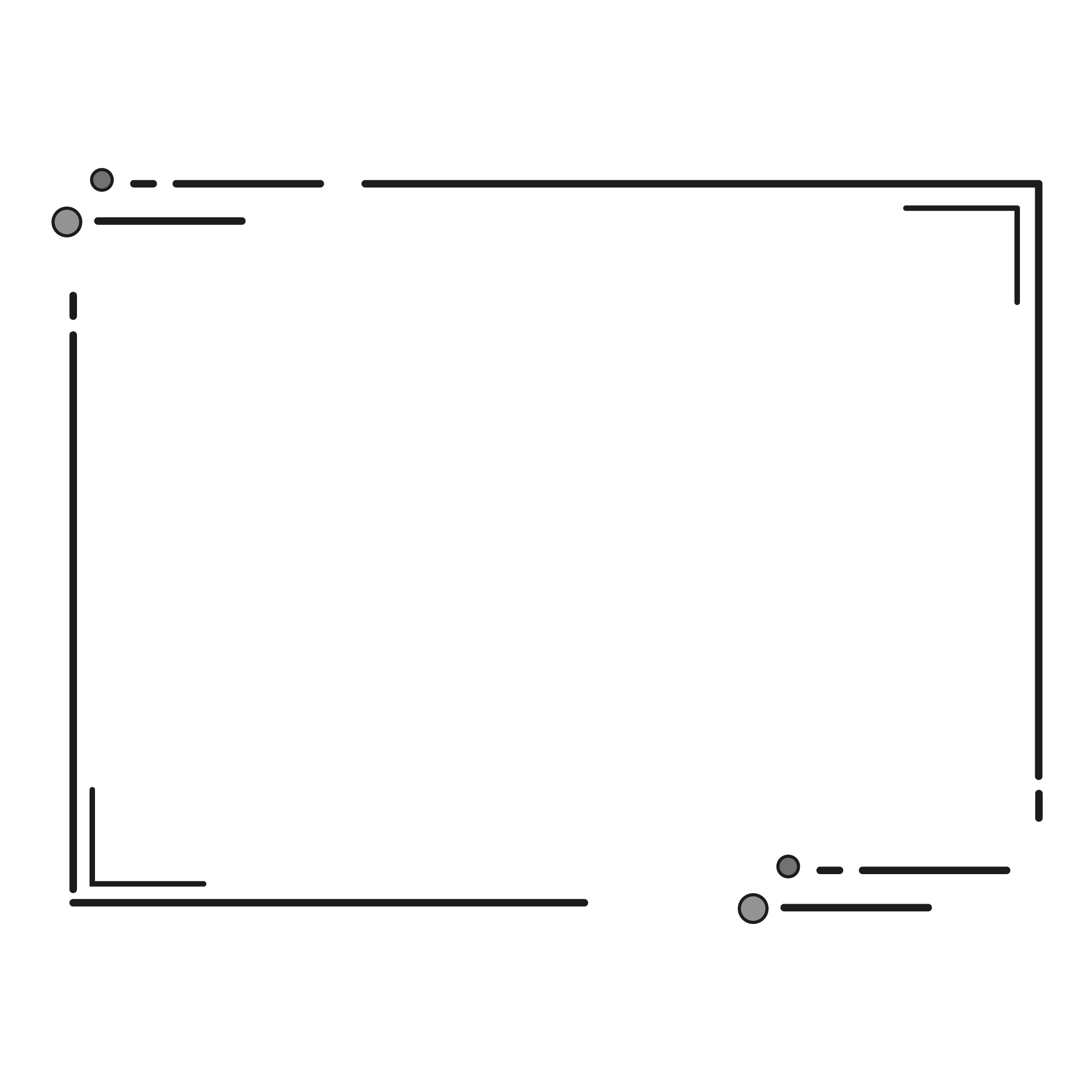 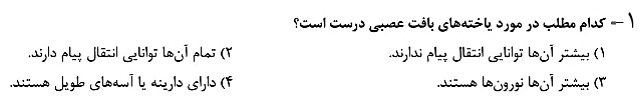 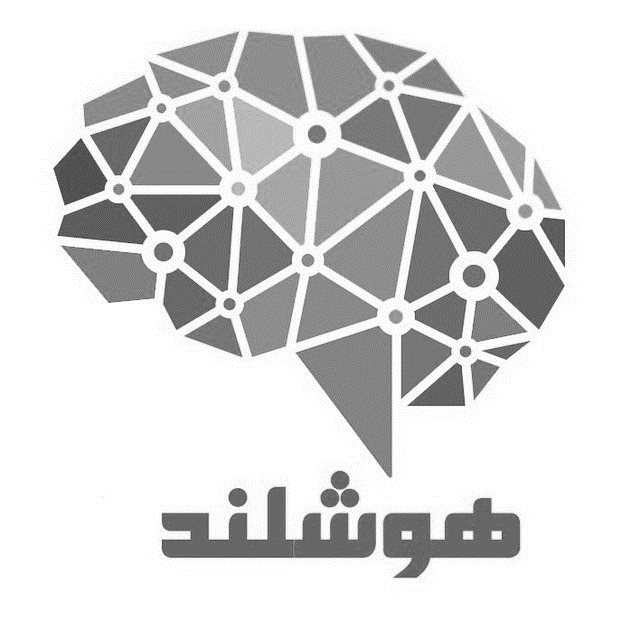 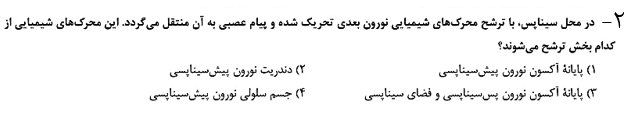 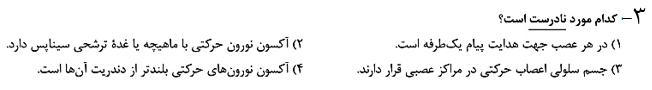 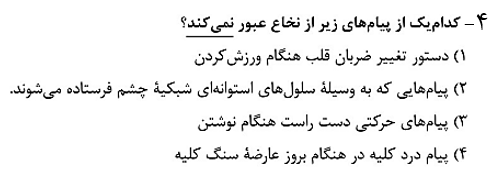 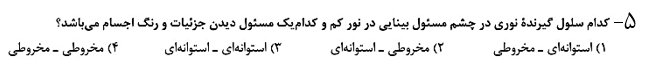 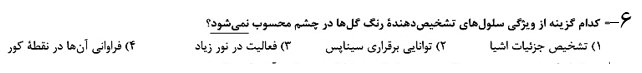 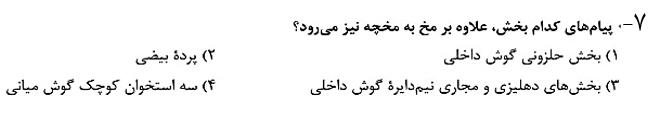 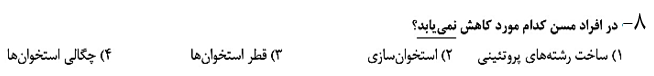 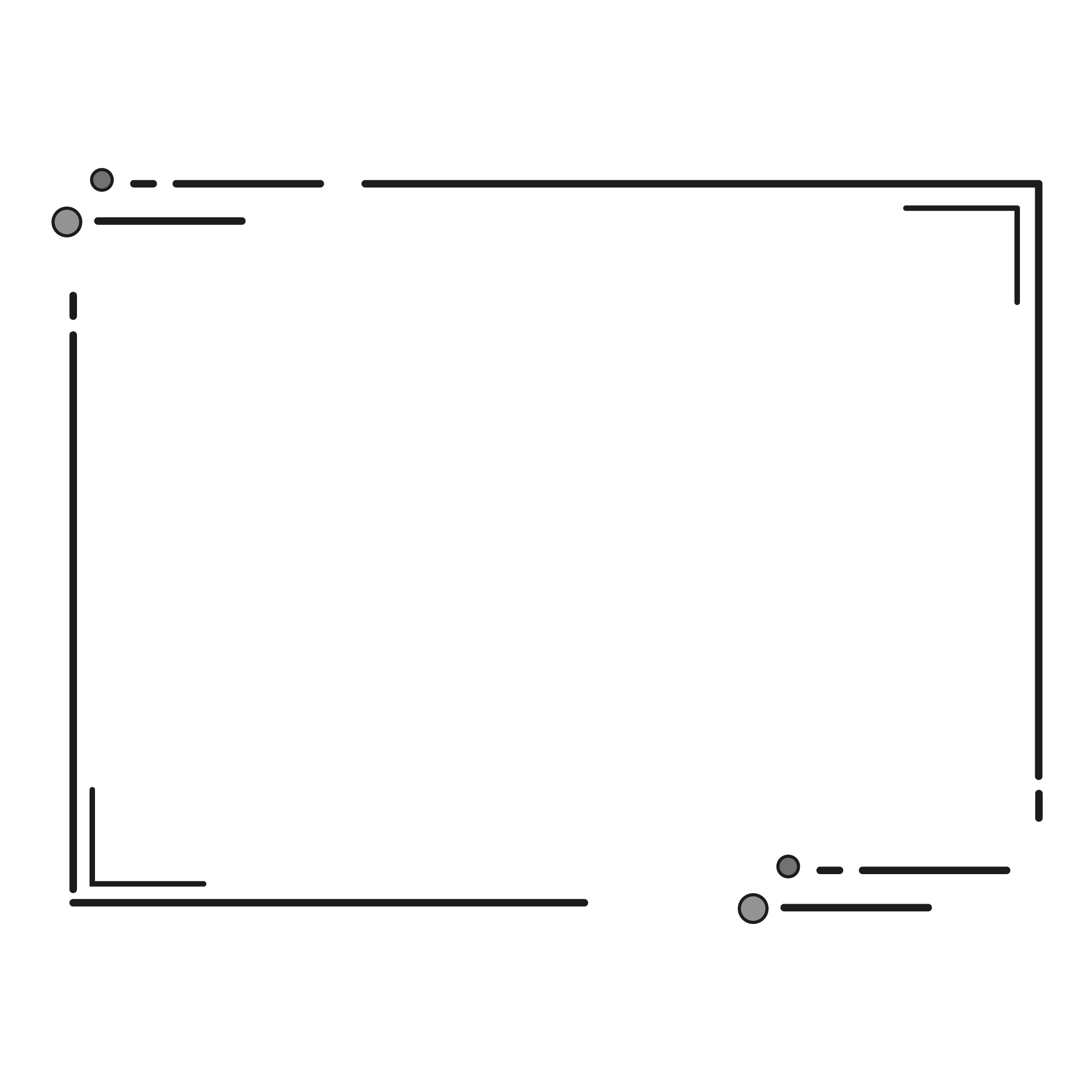 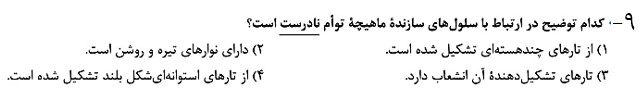 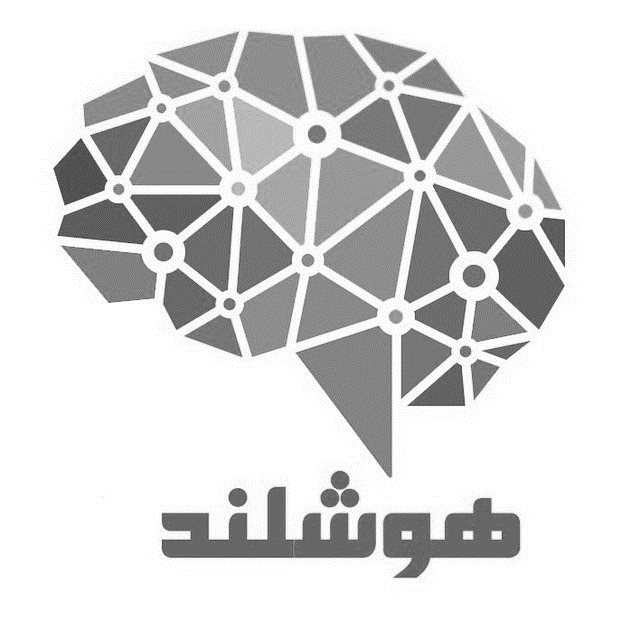 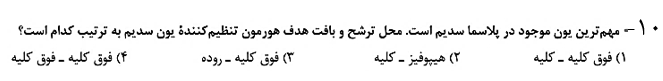 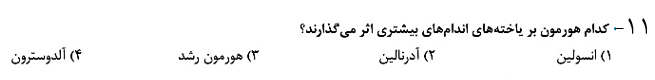 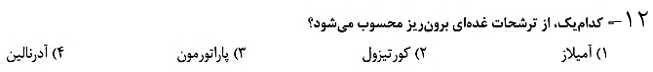 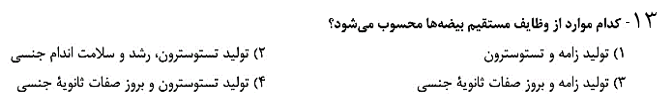 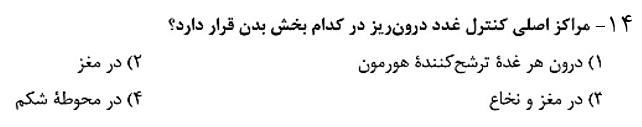 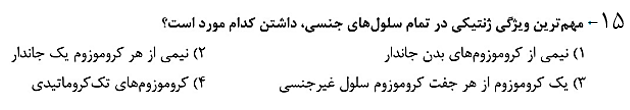 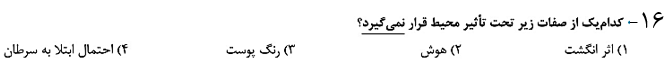 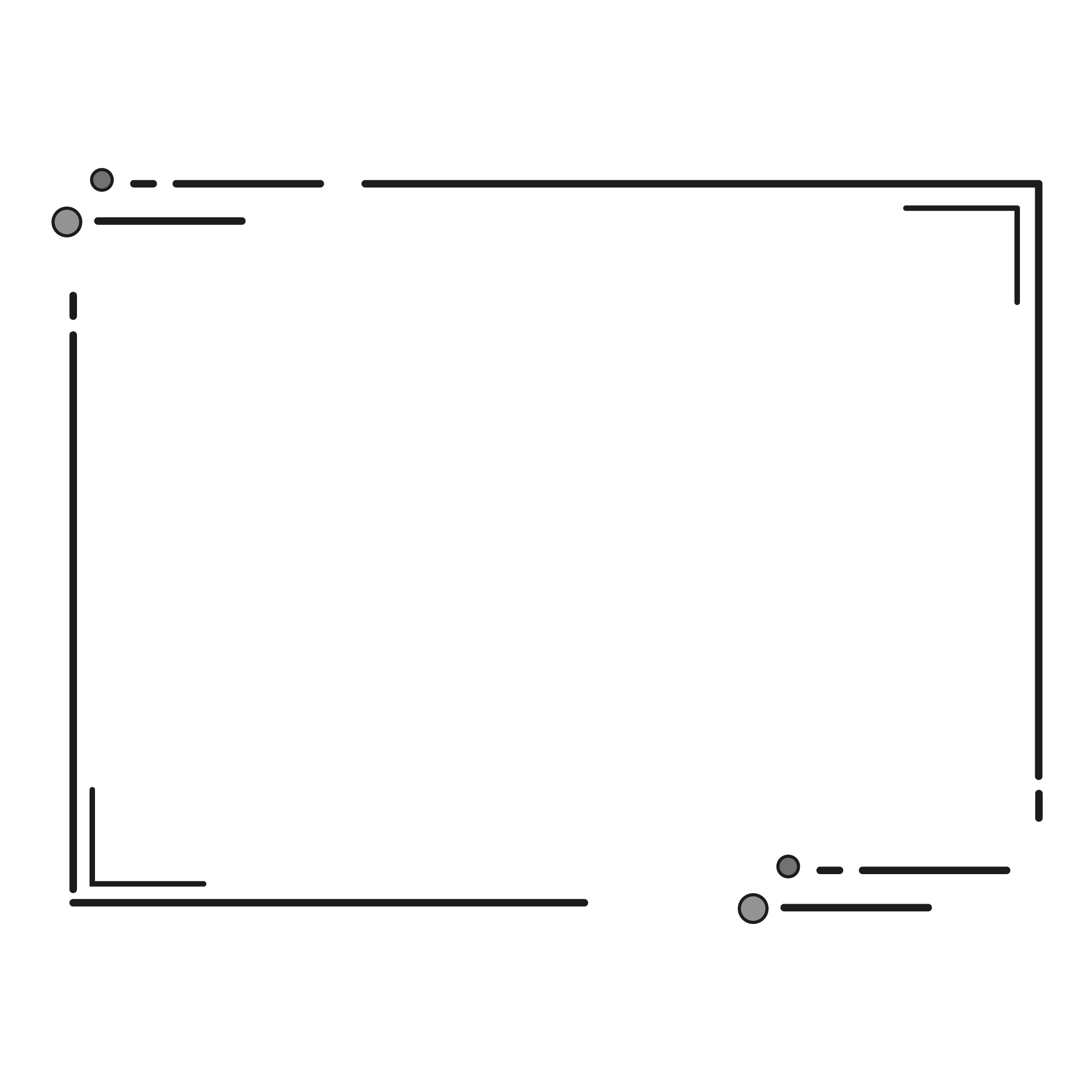 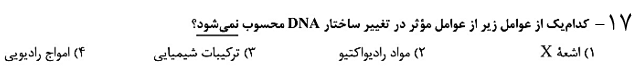 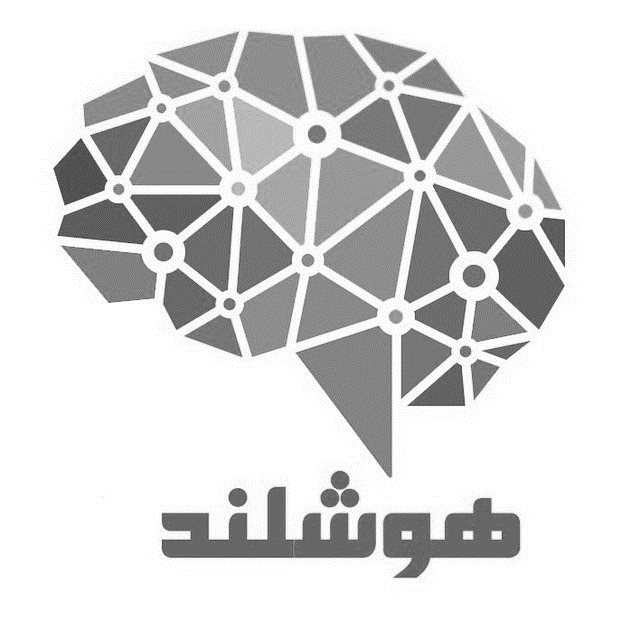 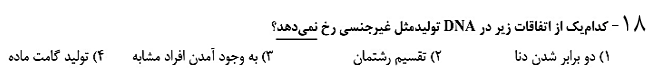 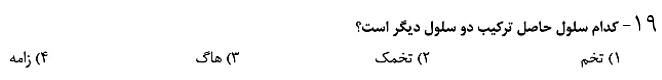 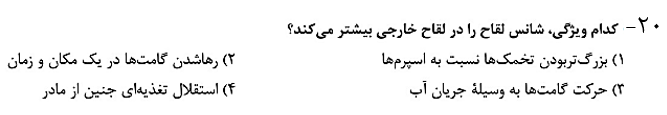 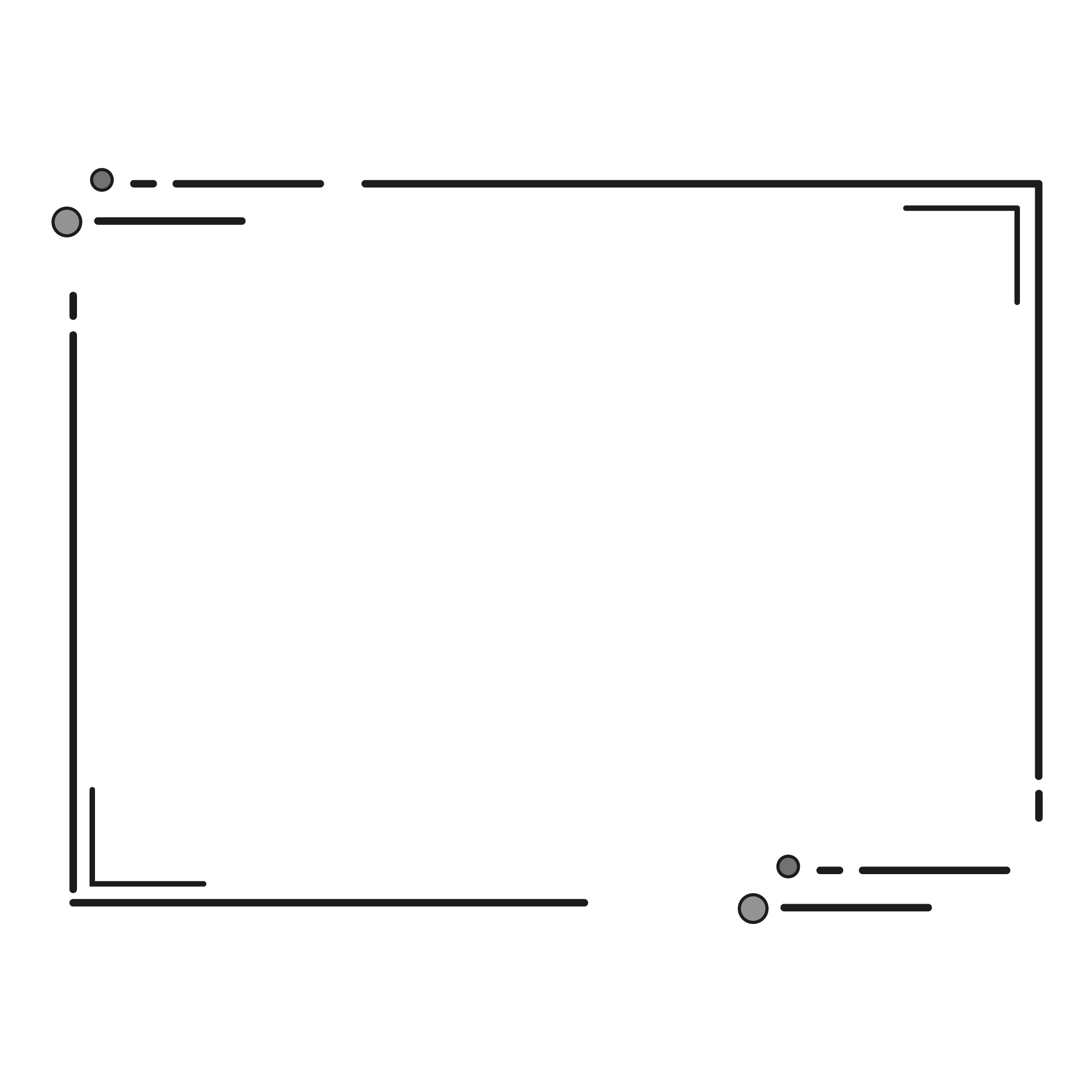 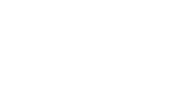 1- گزینه 1
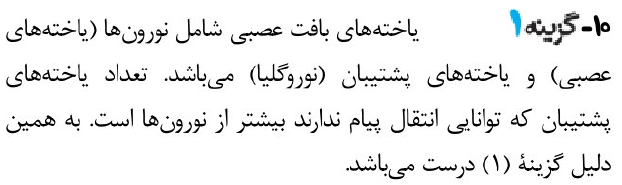 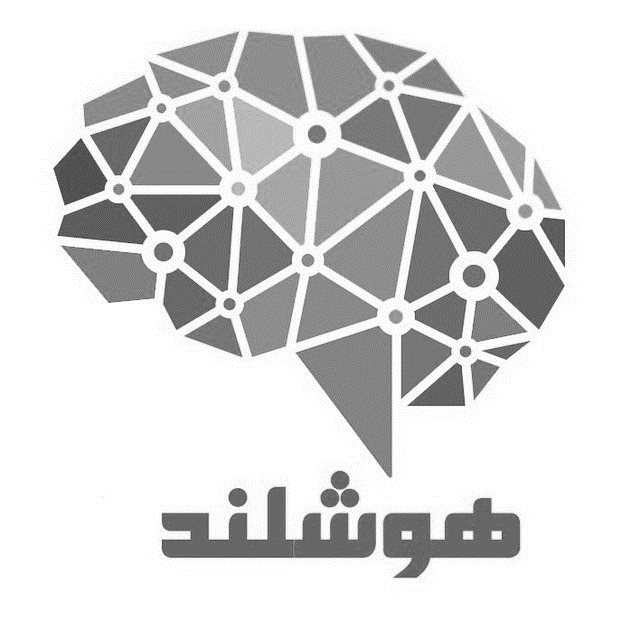 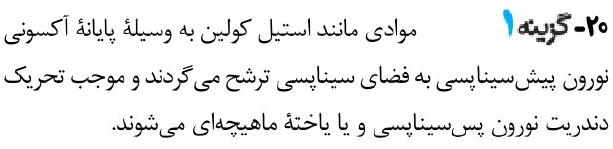 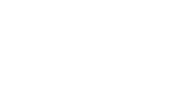 2- گزینه 1
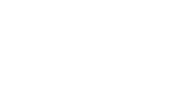 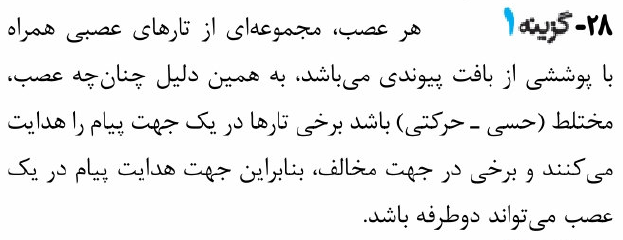 3- گزینه 1
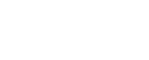 4- گزینه 2
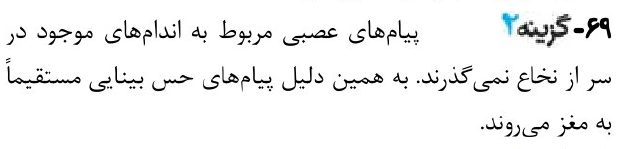 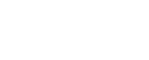 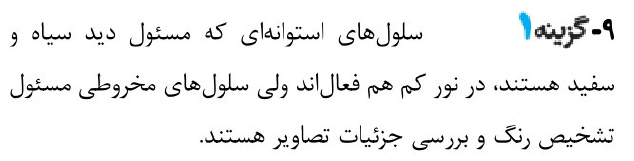 5- گزینه 1
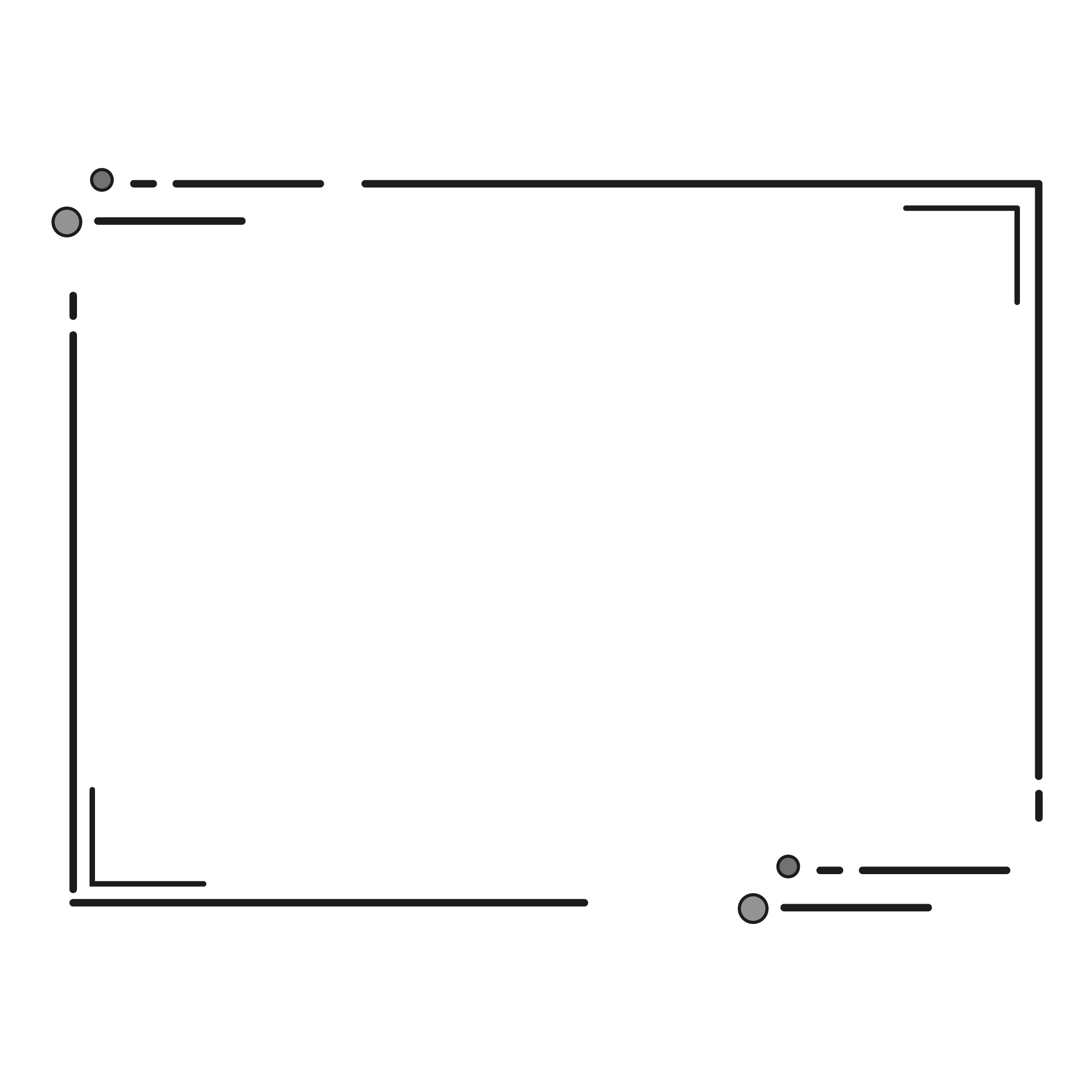 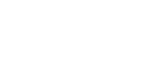 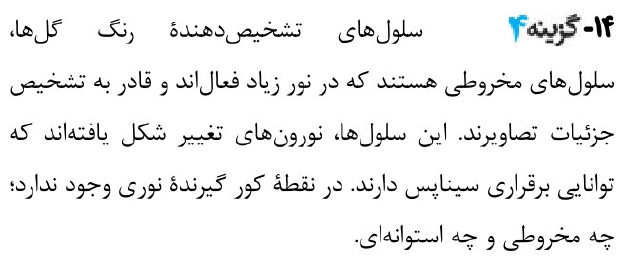 6- گزینه 4
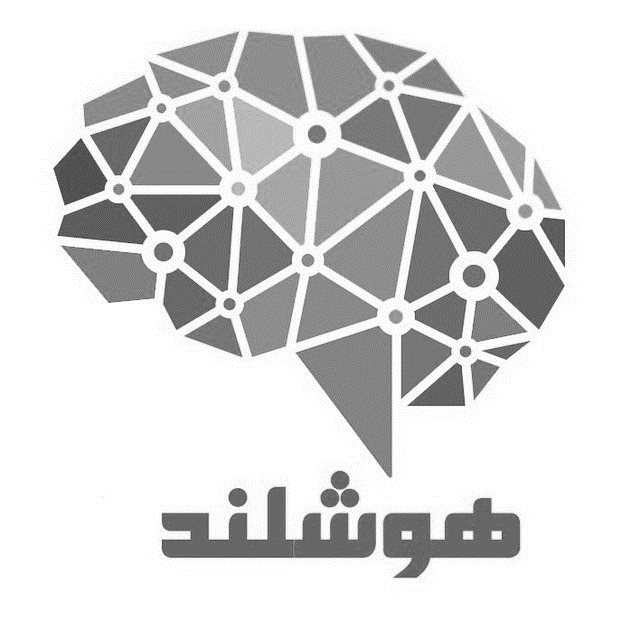 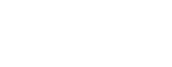 7- گزینه 3
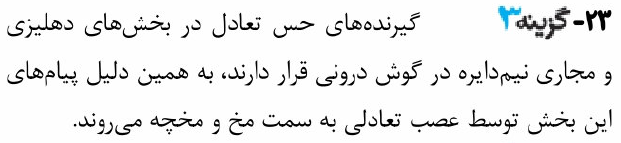 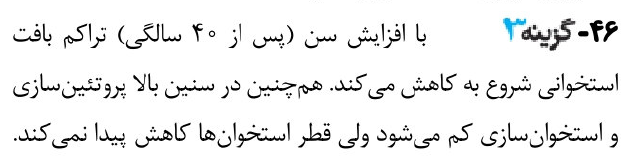 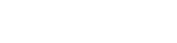 8- گزینه 3
9- گزینه 3
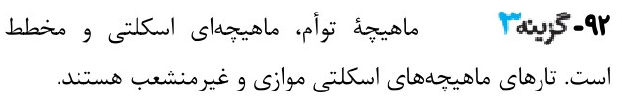 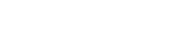 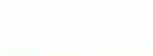 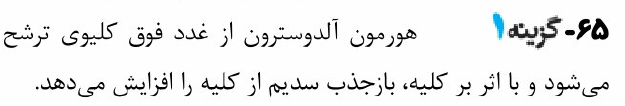 10- گزینه 1
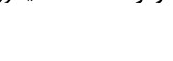 11- گزینه 1
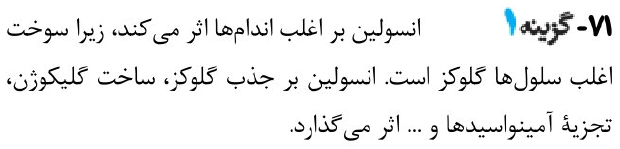 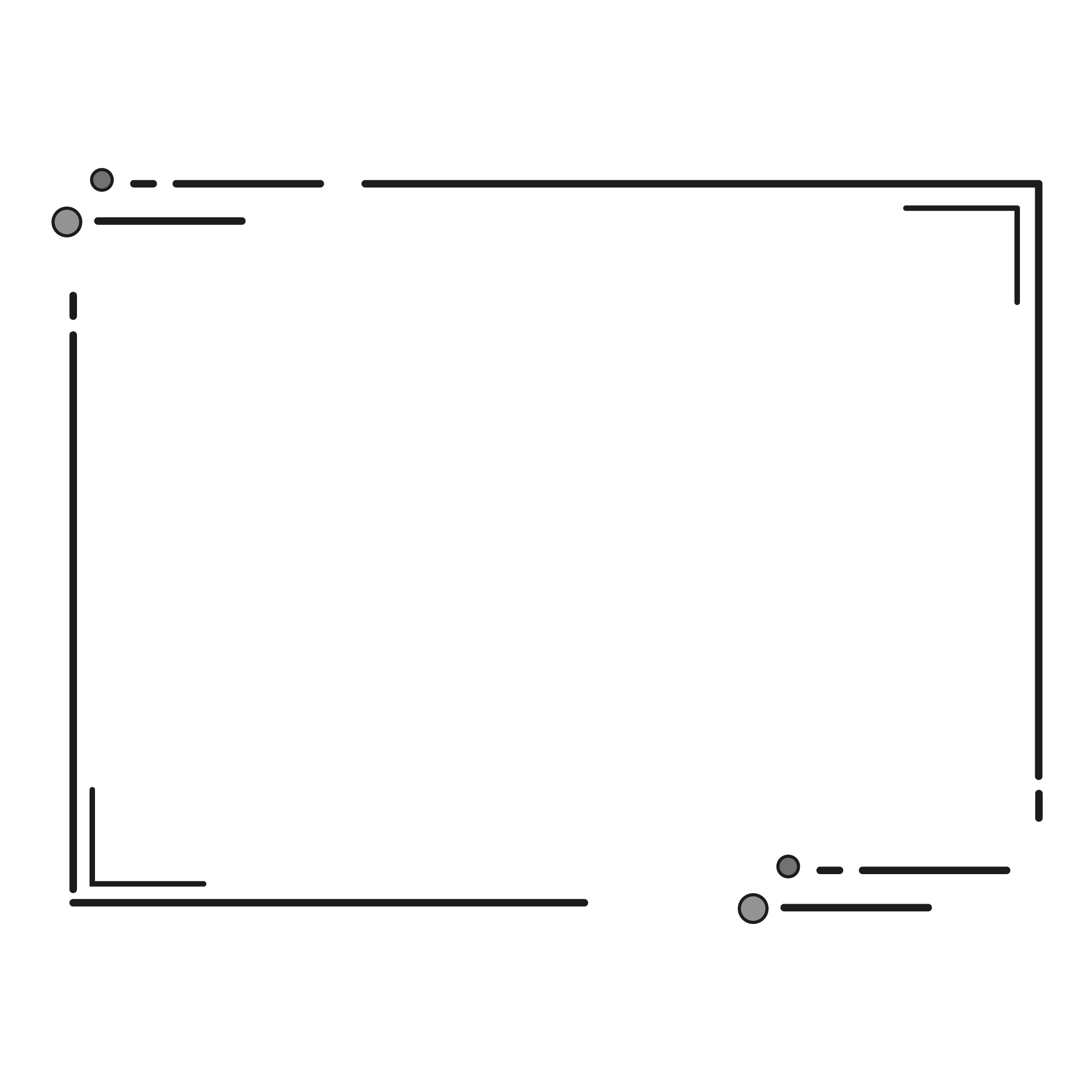 12- گزینه 1
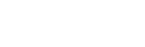 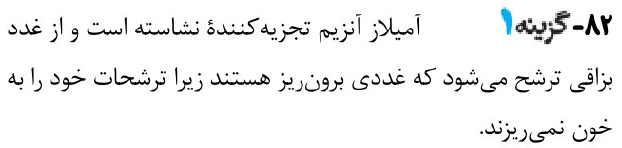 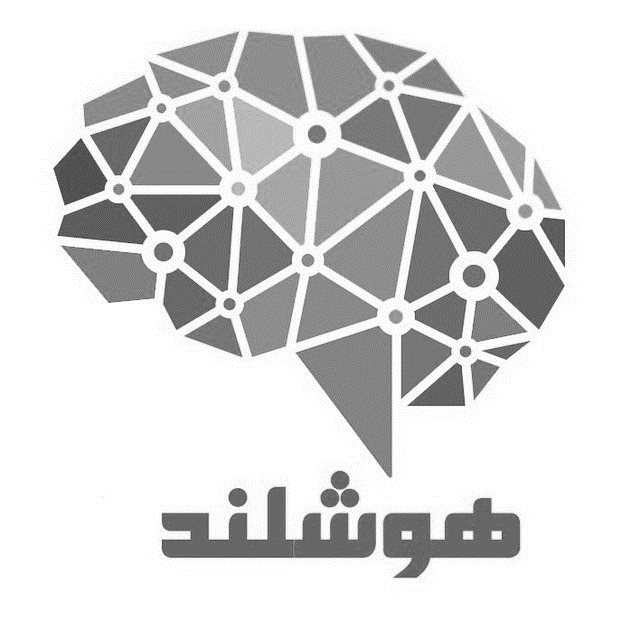 13- گزینه 1
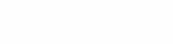 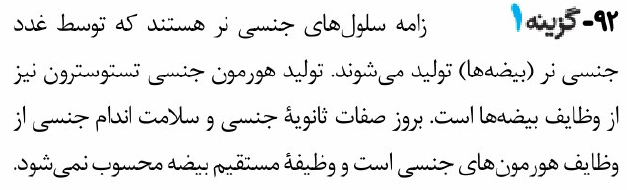 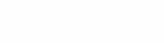 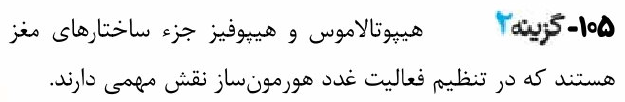 14- گزینه 2
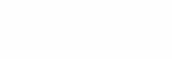 15- گزینه 3
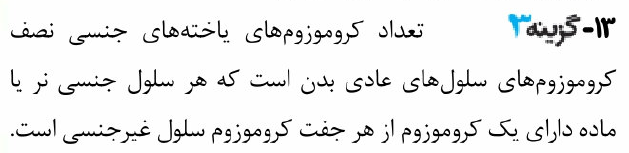 16- گزینه 1
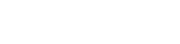 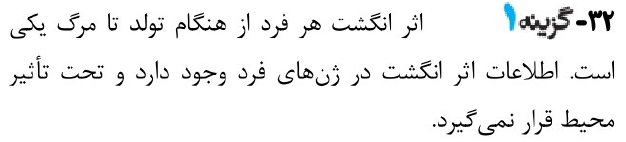 17- گزینه 4
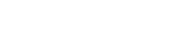 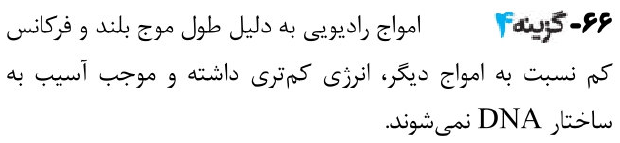 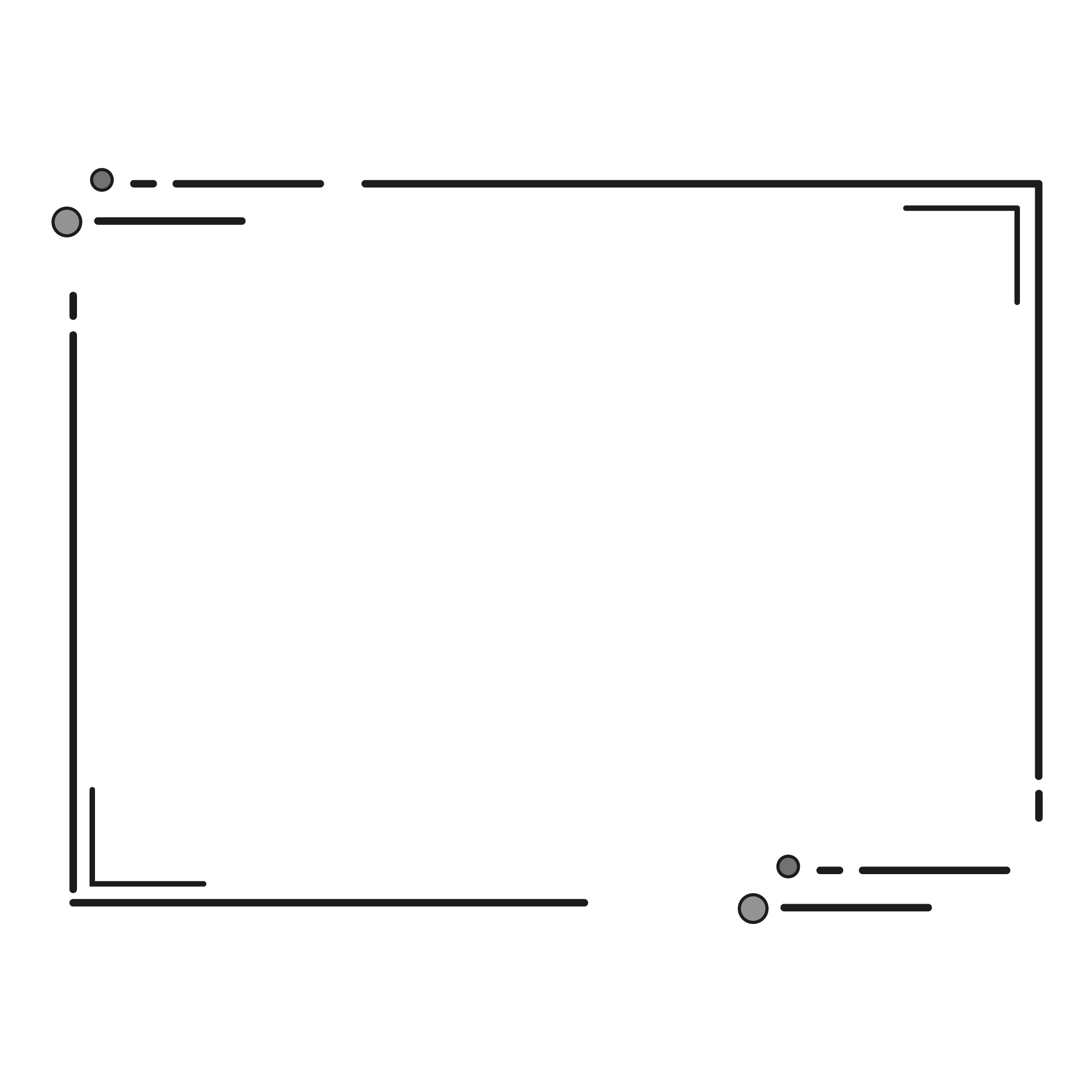 18- گزینه 4
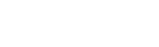 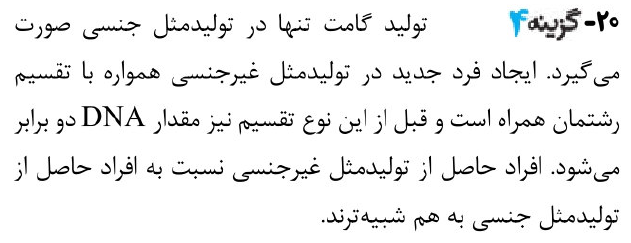 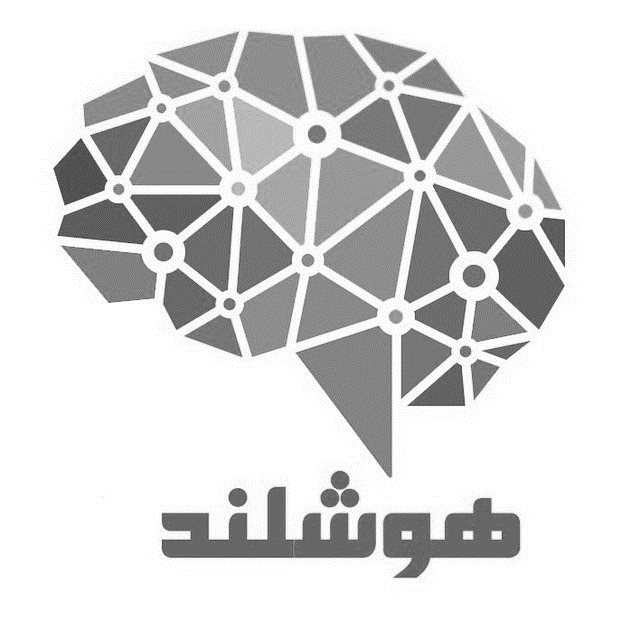 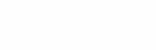 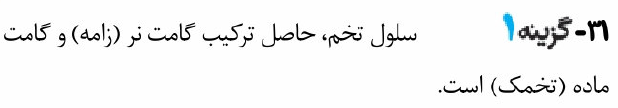 19- گزینه 1
20- گزینه 2
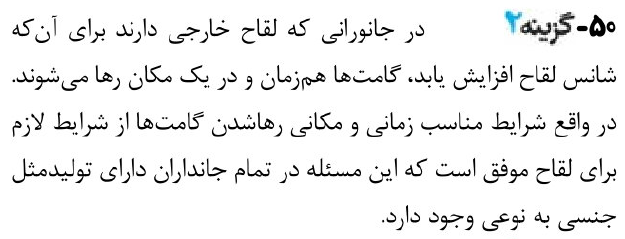 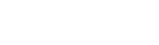